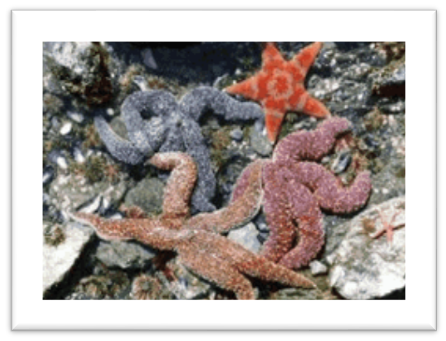 Echinodermata
Igor Alef
Matheus Cassiano
Renato Fernandes
Características gerais
Locomoção através de espinhos, movimentação dos braços ou sistema ambulacral;
Simetria radial;
Endosqueleto**;
Triblásticos, celomados e deuterostomados;
Diploides;
Bentônicos;
Capacidade de regeneração;
Não desenvolveram a cefalização;
Marinhos.
SISTEMA NERVOSO
Sistema nervoso formado por cinco nervos radiais ao redor da boca.
Revestimento corporal
Espinhos: Placas calcárias que são movimentadas pelos músculos;
Pés ambulacrais;
Pedicelárias (proteção contra pequenos animais ou larvas que podem sedimentar na superfície corporal dos equinodermos.) ;
Endosqueleto
Atua como exosqueleto;
Formado por ossiculos (CaCO2);
Ossiculos ligados por colágeno.
Sistema Hidrovascular ou Ambulacral
Respiração;
Locomoção;
Captura de alimento;
Sensor;
Tubos e ampolas internas que se projetam em forma de pés ambulacrais (preenchidos por água;
Sistema Hidrovascular ou Ambulacral
Penetração de água através da placa madrepórica;
Os poros da placa madreporica se abrem no canal pétreo, que se liga a um canal circular localizado no tubo digestório;
Do canal circular partem 5 vesículas de poli e 5 canais radiais, que percorrem a face do corpo junto as zonas ambulacrais. De cada radial partem centenas de pés ambulacrais.
Sistema Hidrovascular ou Ambulacral
Funciona com pressão de água em seu interior regulada pela musculatura;
Sistema Digestório
Completo;
Boca na face oral;
Ânus na face aboral;
Boca, esôfago, estômago, intestino, ânus;
Digestão extracelular;
Intestino e anus regrediram e desapareceram em ofiuróides.
Respiração e excreção
Brânquias, papilas respiratorias, árvore respiratória;
Participação do sistema hidrovascular;
Reprodução
Gametas dispersos através dos poros genitais;
Fecundação na água;
Uma ou mais formas larvais (livres-natantes e bilateralmente simétricas).
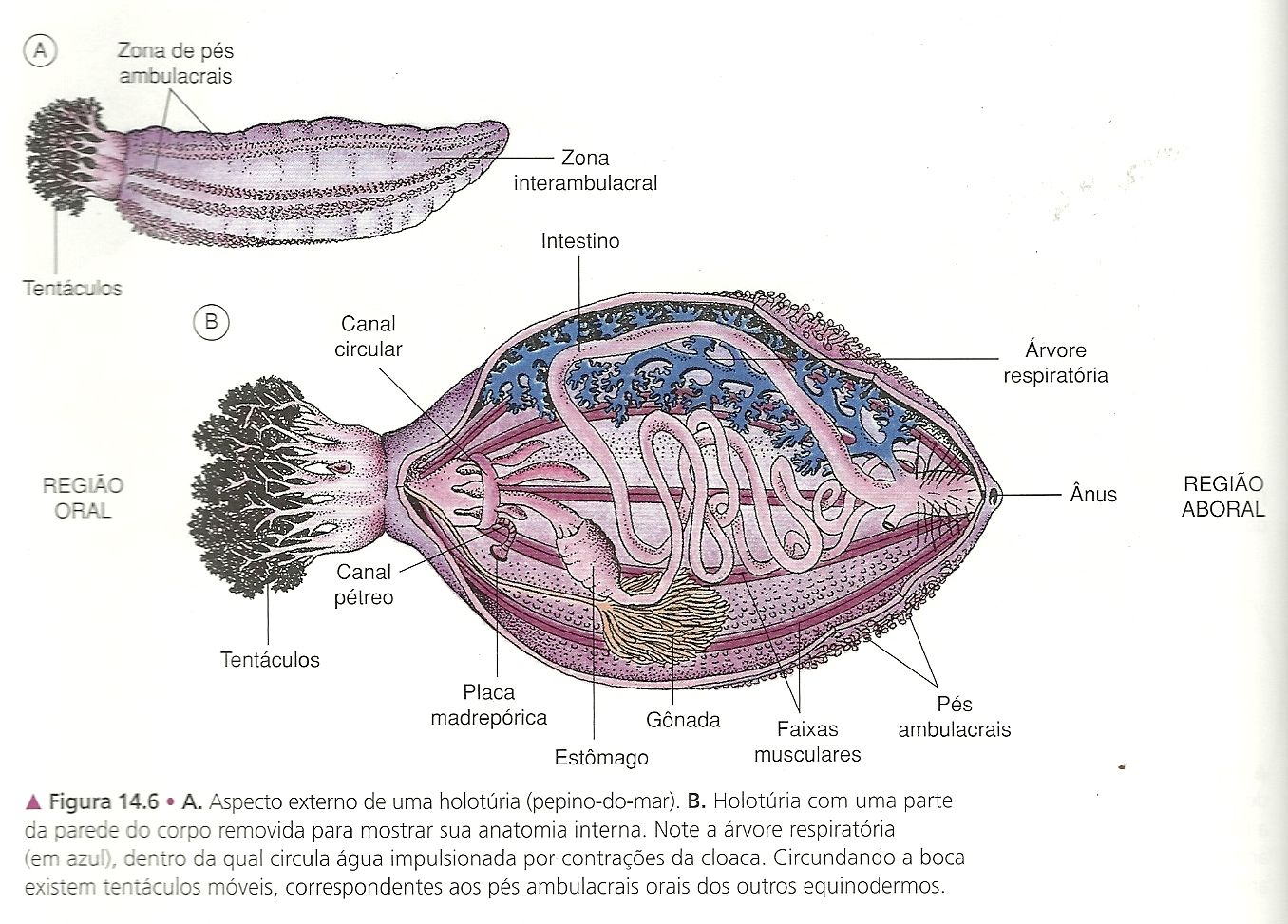 Sistema Nervoso e Sensorial
O sistema nervoso é composto por 5 nervos radiais que partem da boca e atingem todo o corpo;
O sistema sensorial é reduzido. Composto apenas por poucos receptores químicos e táteis ao redor da boca e dos pés ambulacrais.
Classes
Asteroídea
Echinoidea
Holothuroidea
Crinoidea
Ophiuroidea
Asteroidea (Estrelas do mar)
Corpo achatado;
Em forma de estrela (5 braços, geralmente);
Predadores de moluscos, crustáceos e anelídeos;
Possui espinhos.
Echinoidea (Ouriços do mar)
Corpo circular;
Sem braços;
Esqueleto forma carapaça interna;
Espinhos;
Alimentação: algas e detritos raspados de rocha.
Holothuroidea (Pepinos do mar)
Corpo alongado;
Sem braços;
Boca rodeada por tentáculos;
Alimentação: Detritos orgânicos acumulados em fundos lodosos e arenosos.
Crinoidea (lírios do mar)
Corpo em forma de taça;
5 braços flexíveis;
Alimentam-se de plâncton e detritos orgânicos;
Ophioruidea (Serpentes do mar)
Corpo achatado;
Braços flexíveis;
Sem ânus.
IMPORTÂNCIA
Predador marinho (Estrelas do mar) ;
As gônadas do ouriço-do-mar são comidas assadas ou cruas;
As paredes do corpo do pepino-do-mar, após serem fervidas e secas, produzem o “trepang” usado para fazer sopas; 
As vísceras de vários equinodermos são usadas como iscas para peixes;
Ensaios experimentais sobre fecundação e desenvolvimento feitos com o ouriço-do-mar, ostras e mexilhões;
Referência
AMABIS, José Mariano; MARTHO, Gilberto Rodrigues. Biologia dos organismos.-2ª edição – São Paulo: Moderna, 2004.
Google.com